Ενημερωτική εκδήλωσηΈνωσης Συντακτών καιΕπιτροπής Δημοσιογραφικής Δεοντολογίας  Η δημοσιογραφική διαχείριση προσωπικών δεδομένων
Ειρήνη Λοϊζίδου Νικολαΐδου
Επίτροπος Προστασίας
Δεδομένων Προσωπικού Χαρακτήρα
Αντιπρόεδρος ΕΣΠΔ                                                     24/10/2023
2
Βασικοί άξονες
Κύριες πρόνοιες του νομικού πλαισίου για την προστασία των δεδομένων που αφορούν στην δημοσιογραφία

Στάθμιση δικαιώματος ελευθερίας της έκφρασης με το δικαίωμα προστασίας της ιδιωτικής ζωής και των προσωπικών δεδομένων, μέσα από Αποφάσεις του ΕΔΑΔ και του ΔΕΕ 

Τα κριτήρια που πρέπει να λαμβάνονται υπόψιν κατά τη στάθμιση των δικαιωμάτων, σύμφωνα με το ΕΔΑΔ και το ΔΕΕ

Πώς γίνεται στην πράξη η στάθμιση, μέσα από Αποφάσεις της Επιτρόπου
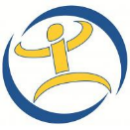 3
Νομικό πλαίσιο
Τα δεδομένα προσωπικού χαρακτήρα που τυγχάνουν επεξεργασίας για δημοσιογραφικούς σκοπούς, απολαμβάνουν την προστασία που τους προσφέρει:

ο Γενικός Κανονισμός Προστασίας Δεδομένων (ΓΚΠΔ) και
ο Νόμος 125(Ι)/2018
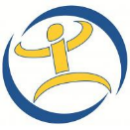 4
Γενικός Κανονισμός Προστασίας Δεδομένων (ΓΚΠΔ)
Αιτιολογική Σκέψη 4: 
Η επεξεργασία των δεδομένων προσωπικού χαρακτήρα θα πρέπει να προορίζεται να εξυπηρετεί τον άνθρωπο. Το δικαίωμα στην προστασία των δεδομένων προσωπικού χαρακτήρα δεν είναι απόλυτο δικαίωμα· πρέπει να εκτιμάται σε σχέση με τη λειτουργία του στην κοινωνία και να σταθμίζεται με άλλα θεμελιώδη δικαιώματα, σύμφωνα με την αρχή της αναλογικότητας.
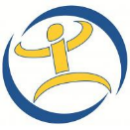 5
Αρχή της Ελαχιστοποίησης των Δεδομένων 
    (Άρθρο 5(1)(γ)):

Τα δεδομένα προσωπικού χαρακτήρα είναι κατάλληλα, συναφή και περιορίζονται στο αναγκαίο για τους σκοπούς για τους οποίους υποβάλλονται σε επεξεργασία
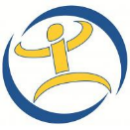 6
Επεξεργασία και ελευθερία έκφρασης και πληροφόρησης (Άρθρο 85):

Τα κράτη μέλη διά νόμου συμβιβάζουν το δικαίωμα στην προστασία των δεδομένων προσωπικού χαρακτήρα δυνάμει του παρόντος κανονισμού με το δικαίωμα στην ελευθερία της έκφρασης και πληροφόρησης, συμπεριλαμβανομένης της επεξεργασίας για δημοσιογραφικούς σκοπούς και για σκοπούς πανεπιστημιακής, καλλιτεχνικής ή λογοτεχνικής έκφρασης.
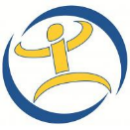 7
Άρθρο 29 του Ν.125(Ι)/2018:

(1) Η επεξεργασία δεδομένων προσωπικού χαρακτήρα ή ειδικών κατηγοριών δεδομένων προσωπικού χαρακτήρα ή δεδομένων προσωπικού χαρακτήρα που αφορούν ποινικές καταδίκες και αδικήματα η οποία διενεργείται για δημοσιογραφικούς ή ακαδημαϊκούς σκοπούς ή για σκοπούς καλλιτεχνικής ή λογοτεχνικής έκφρασης είναι νόμιμη, νοουμένου ότι οι σκοποί αυτοί είναι ανάλογοι προς τον επιδιωκόμενο στόχο και σέβονται την ουσία των δικαιωμάτων όπως αυτά καθορίζονται στον Χάρτη Θεμελιωδών Δικαιωμάτων της Ευρωπαϊκής Ένωσης, στην Ευρωπαϊκή Σύμβαση Ανθρωπίνων Δικαιωμάτων και Θεμελιωδών Ελευθεριών (ΕΣΔΑ), η οποία έχει κυρωθεί με τον περί της Ευρωπαϊκής Συμβάσεως διά την προάσπισιν των Ανθρωπίνων Δικαιωμάτων (Κυρωτικό) Νόμο, και στο Μέρος ΙΙ του Συντάγματος.
(2) Οι διατάξεις των άρθρων 14 και 15 του Κανονισμού εφαρμόζονται στον βαθμό που δεν επηρεάζουν το δικαίωμα της ελευθερίας της έκφρασης και πληροφόρησης και το δημοσιογραφικό απόρρητο.
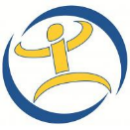 8
Αποφάσεις ορόσημο του ΕΔΑΔ και του ΔΕΕ
ΕΔΑΔ: Υπόθεση Axel Springer AG v. Germany 
ΕΔΑΔ: Υπόθεση Haldimann and others v. Switzerland
ΕΔΑΔ:  Υποθέσεις Von Hannover v. Germany 
               (1 & 2)
ΔΕΕ: Υπόθεση Bodil Lindqvist 
ΔΕΕ: Υπόθεση Google Spain
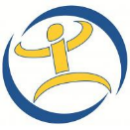 9
Στάθμιση δικαιωμάτων με βάση το ΕΔΑΔ και το ΔΕΕ
Κάθε περίπτωση κρίνεται κατά περίπτωση

Η δημοσίευση προσωπικών δεδομένων δικαιολογείται όταν:

- το δικαίωμα ελευθερίας της έκφρασης υπερισχύει των δικαιωμάτων, συμφερόντων και ελευθεριών φυσικού προσώπου ΚΑΙ

- τα δεδομένα που δημοσιεύονται είναι ανάλογα του επιδιωκόμενου σκοπού
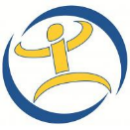 10
Κριτήρια που πρέπει να λαμβάνονται υπόψιν
Με βάση Αποφάσεις ορόσημο του ΕΔΑΔ και του ΔΕΕ, τα κριτήρια είναι:

- Αν η δημοσίευση αφορά σε δημόσιο πρόσωπο

- Αν αφορά σε επεισόδιο που έλαβε χώρα σε δημόσιο χώρο

- Αν αφορά σε θέμα δημοσίου ενδιαφέροντος
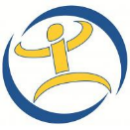 11
Δημόσιο πρόσωπο
Κατά κανόνα, πρόσωπα που συνειδητά θέτουν τον εαυτό τους στη σφαίρα της δημόσιας ζωής, δεν πρέπει να αναμένουν το επίπεδο προστασίας που απολαμβάνουν άλλα πρόσωπα.
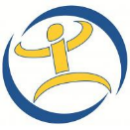 12
Δημόσιος χώρος
Κατά κανόνα, πρόσωπα που βρίσκονται σε δημόσιο χώρο ή συμμετέχουν σε μία δημόσια εκδήλωση, δεν πρέπει να αναμένουν το ίδιο επίπεδο προστασίας με αυτό που τους προσφέρει η οικία τους ή το προσωπικό τους περιβάλλον
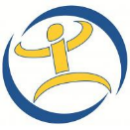 13
Δημόσιο ενδιαφέρον
Κατά κανόνα, δικαιολογείται η αποκάλυψη δεδομένων όταν υπάρχει ψηλό ενδιαφέρον του κοινού να ενημερωθεί για ένα θέμα.

Ωστόσο, η αποκάλυψη πρέπει να συμβάλει σε δημόσιο διάλογο που εξυπηρετεί το δημόσιο συμφέρον.

Η αποκάλυψη δεν δικαιολογείται, επειδή απλά υπάρχει ψηλό ενδιαφέρον του κοινού.
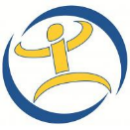 14
Απόφαση 1
Το άρθρο αφορούσε στην ταλαιπωρία που υπέστη Τ/Κ με τον εγγονό της στο αεροδρόμιο. Μαζί με εικόνες που τράβηξε ο εγγονός στο κινητό του, δημοσιεύτηκαν και τα ονόματα των επί καθήκοντι αστυνομικών.
Η είδηση μπορούσε να δημοσιευτεί χωρίς εικόνες και ονόματα και τα στοιχεία αυτά δεν προσέδιδαν κάποια πρόσθετη αξία.
Παραβίαση της Αρχής της Αναλογικότητας.
Επιβλήθηκε Πρόστιμο €10,000, πέτυχε Προσφυγή, εκδόθηκε δεύτερη Απόφαση με πρόστιμο €7,000 και εκκρεμεί δεύτερη Προσφυγή.
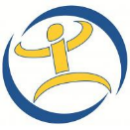 15
Απόφαση 2
Άρθρο που αφορούσε σε πιστωτικές διευκολύνσεις ΠΕΠ και μελών της οικογένειάς της, στη βάση της δημοσιευθείσας Έκθεσης για το Συνεργατισμό.
Το ΜΜΕ δεν έκανε τη στάθμιση που επιβάλουν το ΔΕΕ και το ΕΔΑΔ και κάποιες πληροφορίες ήταν ανακριβείς.
Παραβίαση των Αρχών της Νομιμότητας, Αναλογικότητας και Ακρίβειας. 
Επιβλήθηκε Πρόστιμο €10,000. Ασκήθηκε Προσφυγή και εκκρεμεί Απόφαση.
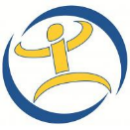 16
Απόφαση 3 και 4 (εναντίον 2 ΜΜΕ)
Άρθρα που αφορούσαν σε ισχυριζόμενη επίθεση δάσκαλου προς μαθητή δημοτικού σχολείου.
Η ηλικία του δάσκαλου και ότι δίδασκε φυσική αγωγή σε δημοτικό της Επαρχίας Λεμεσού δεν τον ταυτοποιούσαν άμεσα αλλά έμμεσα.
Όμως, η έμμεση ταυτοποίηση ήταν δυνατή από άλλα άρθρα που τον αφορούσαν, υπό την ιδιότητα του ως προπονητή σε ακαδημίες, που κατ’ ομολογία του, τον κατέτασσαν στη σφαίρα του δημοσίου προσώπου.
Τα δύο παράπονα κρίθηκαν αβάσιμα.
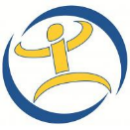 17
Απόφαση 5
Δημοσίευση επώνυμης λίστας προσώπων που πολιτογραφήθηκαν το 2008-2012, την οποία ο ΠτΔ είχε στείλει σε Αρχηγούς κομμάτων. 

Παράβαση της Αρχής της Ελαχιστοποίησης των Δεδομένων. Η δημοσίευση πρέπει να εξυπηρετεί το δημόσιο συμφέρον και όχι την περιέργεια του κοινού. Σχετικό είναι και το άρθρο 9 του ΚΔΔ, για το τεκμήριο της αθωότητας.

Εκδόθηκε Προειδοποίηση προς το ΜΜΕ.
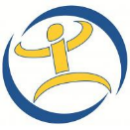 18
Απόφαση 6
Σε δελτίο ειδήσεων έγινε ονομαστική αναφορά σε παραπονούμενη, σε σχέση με δάνειά της, στη βάση δημοσιευθείσας Έκθεσης για το Συνεργατισμό.
Η αναφορά ήταν αναλογική διότι παρόλο που δεν ήταν ΠΕΠ, συνδεόταν επαγγελματικά με ΠΕΠ και το ρεπορτάζ αφορούσε στην επαγγελματική και όχι στην ιδιωτική της ζωή.
Όμως κάποιες πληροφορίες ήταν ανακριβείς. Επίσης, άλλος ο σκοπός της δημοσιευθείσας Έκθεσης και άλλος ο σκοπός του ρεπορτάζ.
Παράβαση της Αρχής της Ακρίβειας.
Εκδόθηκε Σύσταση όπως ελέγχεται η ακρίβεια των πληροφοριών, ασχέτως αν μεταδίδονται λέξη προς λέξη από άλλη πηγή.
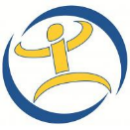 19
Απόφαση 7
Δημοσίευση του προσώπου ατόμου που βοήθησε στον εντοπισμό ανήλικων που απήχθησαν από το σχολείο τους, χωρίς τη συγκατάθεσή του. 
Ο παραπονούμενος δέχθηκε και έδωσε συνέντευξη με γυρισμένη την πλάτη, το οποίο δημοσιεύτηκε. Σε άλλο βίντεο όμως, που επίσης δημοσιεύτηκε, φαίνεται το πρόσωπο του, παρόλο που εμποδίζει με το χέρι την κάμερα.
Παράβαση του Άρθρου 6(1)(α) του ΓΚΠΔ (συγκατάθεση) 
Πρόστιμο €5,000. Πληρώθηκε.
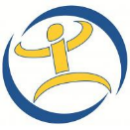 20
Απόφαση 8
Δημοσιεύτηκαν σε άρθρα, τα ονόματα 5 αδελφών και οι φωτογραφίες 3 εξ’ αυτών, το γραφείο των οποίων συνεχίζει να αναλαμβάνει έργα του δημοσίου, παρόλο που ένας αδελφός καταδικάστηκε για εργατικό ατύχημα που προκάλεσε θάνατο 2 προσώπων.
Η στάθμιση, με βάση το αντικείμενο των άρθρων, δικαιολογούσε να δημοσιευτούν τα ονόματά τους. Οι φωτογραφίες όμως δεν προσέδιδαν κάποια πρόσθετη αξία.
Η δημοσίευση φωτογραφιών συνιστούσε παραβίαση του Άρθρου 5(1)(γ) του ΓΚΠΔ και του άρθρου 29(1) του Νόμου. Επιβλήθηκε Πρόστιμο €3,000. 
Ασκήθηκε Προσφυγή, το ΔΔ έκρινε ότι, υπήρξε παραβίαση αλλά δεν τεκμηριώθηκε το ύψος του προστίμου. Εκδόθηκε δεύτερη Απόφαση που αφορούσε μόνο το ύψος του προστίμου, δεν υποβλήθηκε Προσφυγή αλλά δεν πληρώθηκε, κινήθηκε διαδικασία είσπραξής του ως αστικό χρέος.
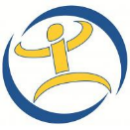 21
Γραφείο Επιτρόπου Προστασίας Δεδομένων Προσωπικού Χαρακτήρα
Κυπράνορος 15, 1061 Λευκωσία
Τ.Θ.  23378, 1682  Λευκωσία

Τηλ:  22818456, Φαξ: 22304565
Email: commissioner@dataprotection.gov.cy

www.dataprotection.gov.cy
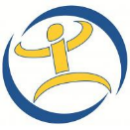